Богородская   игрушка
В православном сердце России недалеко от г. Сергиев Посад, на живописном холме на берегу реки Куньи, стоит село Богородское - родина замечательного народного промысла резных деревянных игрушек и скульптур. История богородской деревянной игрушки насчитывает более 350 лет.  	Село Богородское находится рядом с крупнейшим в России монастырем, Троице-Сергиевой Лаврой.
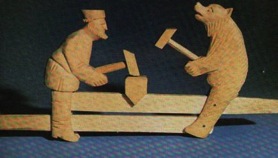 Возможно, что первыми резными деревянными игрушками одаривал детей сам святой Сергий Радонежский. А может быть, деревянные игрушки-забавы появились благодаря усилиям любящего отца или дедушки, который подобрал для ее изготовления простой и доступный материал – дерево и сделал игрушку подвижной, занимательной, вызывающей улыбку ребенка. И так  была создана школа мастеров-резчиков и артель, на базе которой и была создана ныне действующая фабрика.
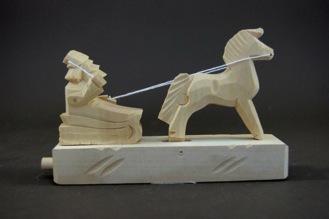 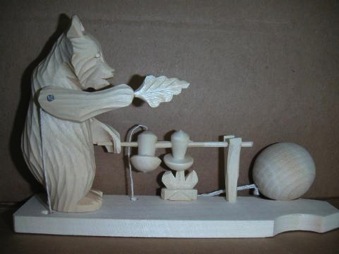 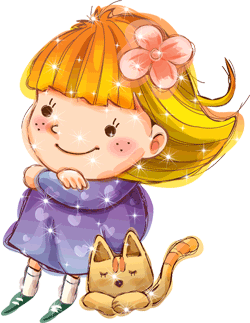 Изготовление    игрушки
Делается деревянная игрушка из липы, которая сушилась от трех до пяти лет. Это светлое и мягкое дерево как нельзя лучше подходит для резьбы. 
А вот как делают игрушку: в первую очередь, заготовку из дерева выпиливают ножовкой или вырубают топором по шаблону
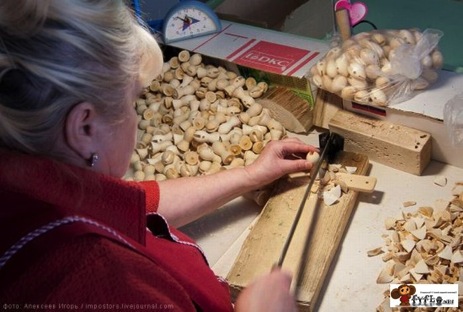 После этого, полученную заготовку обрабатывают особыми, очень острыми богородскими ножами и стамесками. 
В прежние времена, когда одна часть селян занималась изготовлением игрушек, другая часть делала инструменты – стамески и ножи. На сегодняшний день мастера сами изготавливают инструмент, или пользуются привозным, так что от инструмента осталось только название.
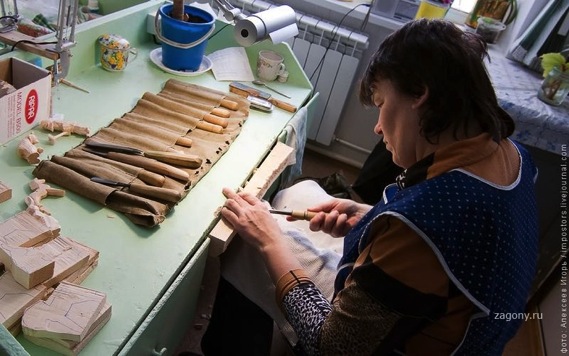 Традиционная деревянная богородская игрушка не расписывалась. Современные  игрушки уже раскрашивают. Их раскрашивают гуашевыми красками, которые затем покрываются безвредным масляным лаком.
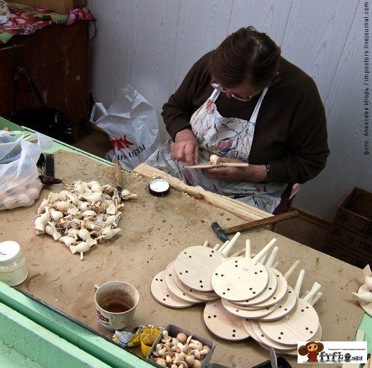 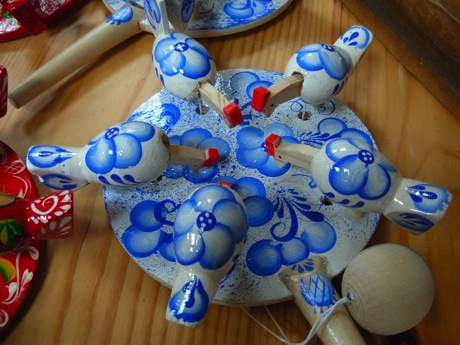 Педагогическая ценность
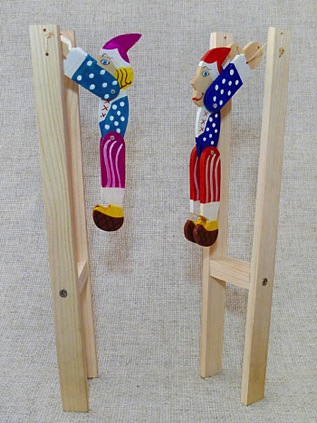 Богородская игрушка – рукотворная. Она сохраняет природный цвет дерева, его тепло и очень приятная на ощупь поверхность, безупречная в гигиеническом отношении для маленького ребенка.
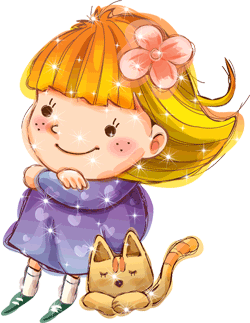 Богородская деревянная игрушка вызывает у детей особый интерес и чувство радости благодаря тому, что она с движением. Подвижность отдельных частей игрушки и простота механизма, приводящего их в движение, расширяет возможности использования игрушки в педагогическом процессе.
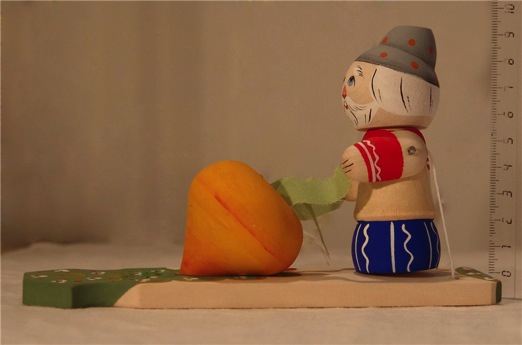 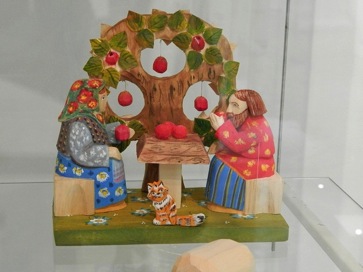 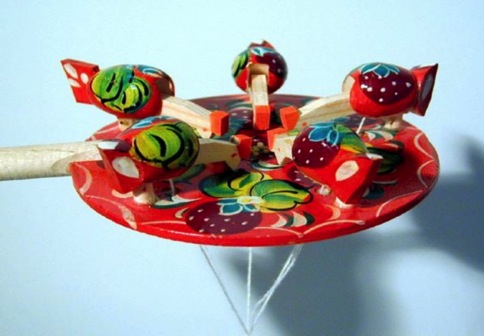 Самым маленьким детям взрослые с помощью  богородской игрушки могут показать театрализованное представление: собрались курочки в кружок и клюют зернышки, сел медвежонок на качели и раскачивается и т.п. Действия деревянных фигурок вызывают смех, побуждают к звукопроизношению: тук-тук, кач-кач и т.п.
Когда ребенок начнет терять интерес к восприятию игрушки, он обязательно захочет сам поэкспериментировать с ней. Игрушки приводятся в движение так просто, что малыш очень скоро сам овладеет действиями с ней и будет кормить курочек, качать медвежонка и т.п. Простые и однообразные движения игрушек завораживают, успокаивают, доставляют удовольствие.
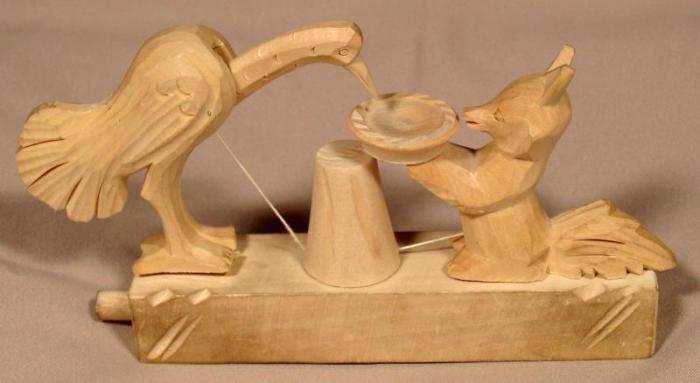 Возможность экспериментировать с игрушкой и при этом добиваться результата имеет очень большое значение для развития личности маленького ребенка. В процессе действий с игрушкой у малыша просто и естественно проявляется любознательность, познавательная активность, инициативность, а полученный результат  способствует формированию уверенности в себе и своих возможностях.
В богородских игрушках нашел отражение мир животных, который пользуется особой любовью детей, и знакомство с которым является необходимым для их познавательного развития.
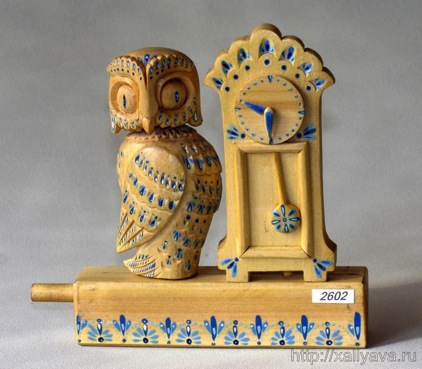 С возрастом интерес ребенка к действиям с богородской игрушкой снижается, но ее эстетическое воздействие сохраняется. Богородская игрушка становится важной частью предметно-развивающей среды ребенка – она украшает быт, идейно-эмоционально организует его: учит любить и ценить красоту искусства своего народа и готовит маленького россиянина к встрече с другими видами декоративно-прикладного и изобразительного искусства.
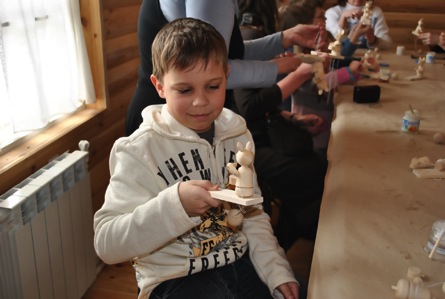 Очевидно, что перечисленные выше и многие другие достоинства богородской игрушки могут быть реализованы только в том случае, если в семье или дошкольном образовательном учреждении ребенок будет иметь возможность играть с ними.
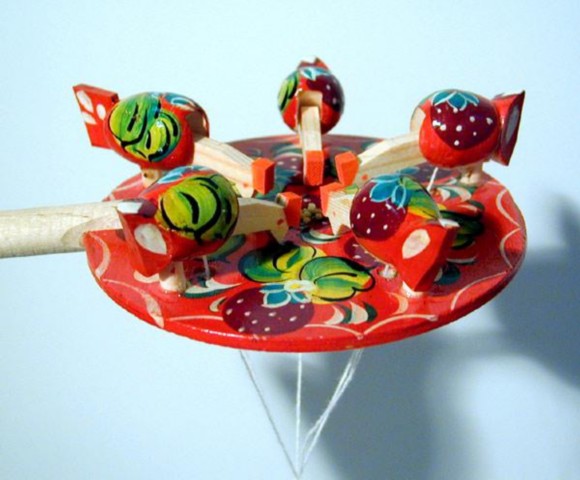 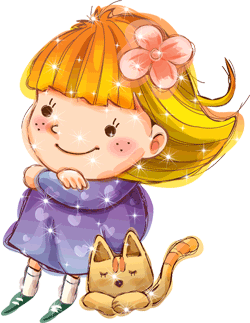